Book 6  Unit 5The Power of Nature
华南师范大学外国语言文化学院
夏嘉琪
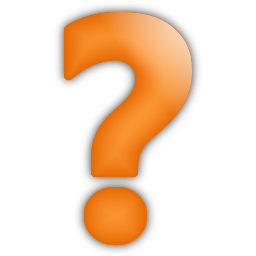 What is the power of nature?
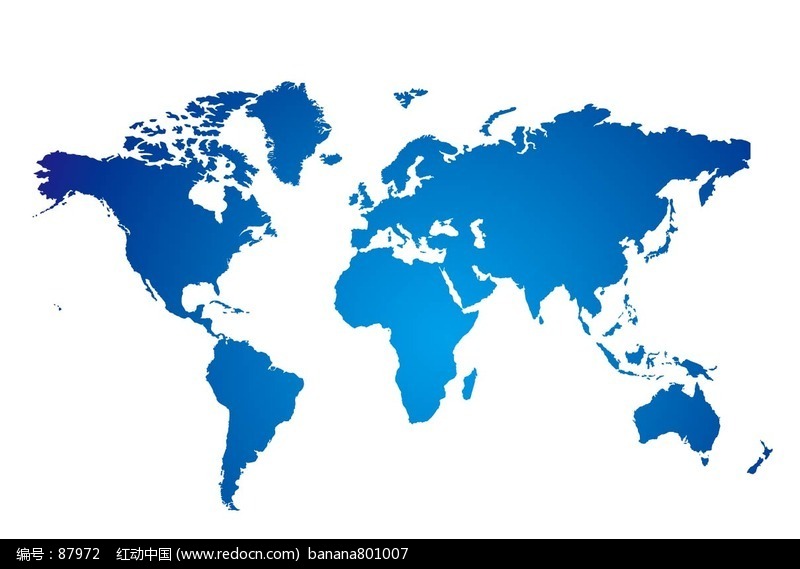 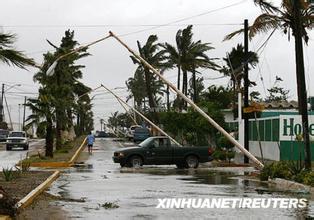 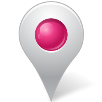 California, America
美国加利福尼亚
hurricane
/ˈhʌrikən/
n.  飓风；台风
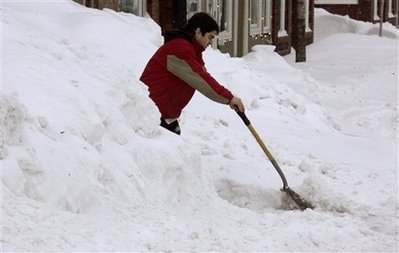 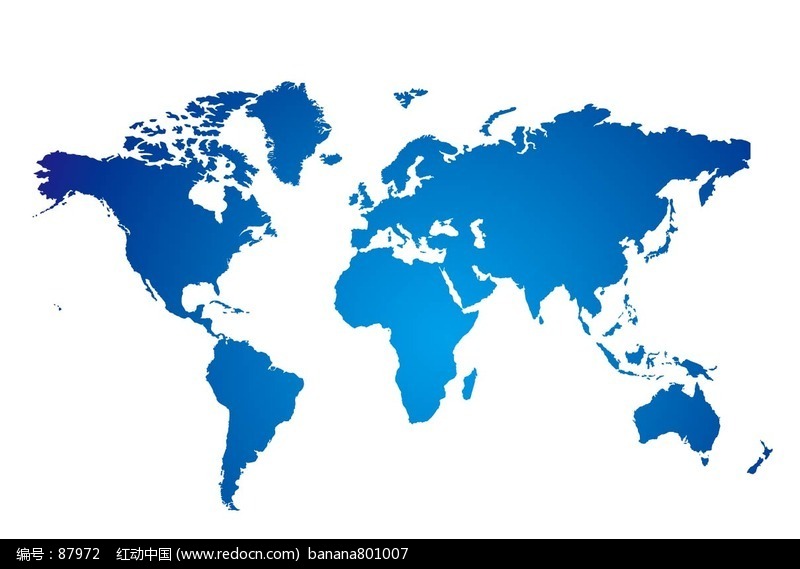 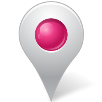 Boston, America
美国波士顿
snowstorm
/ˈsnəustɔːm /
n.  暴风雪；雪灾
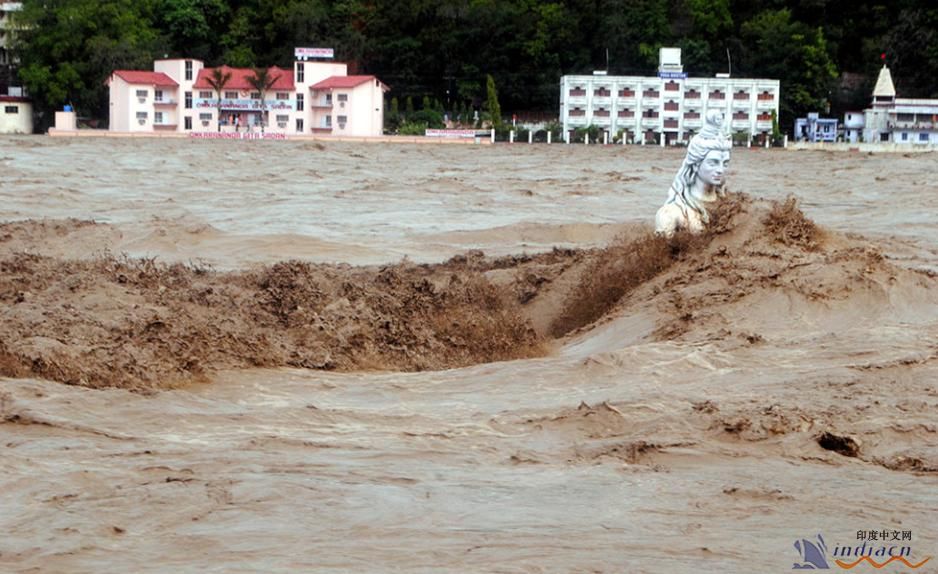 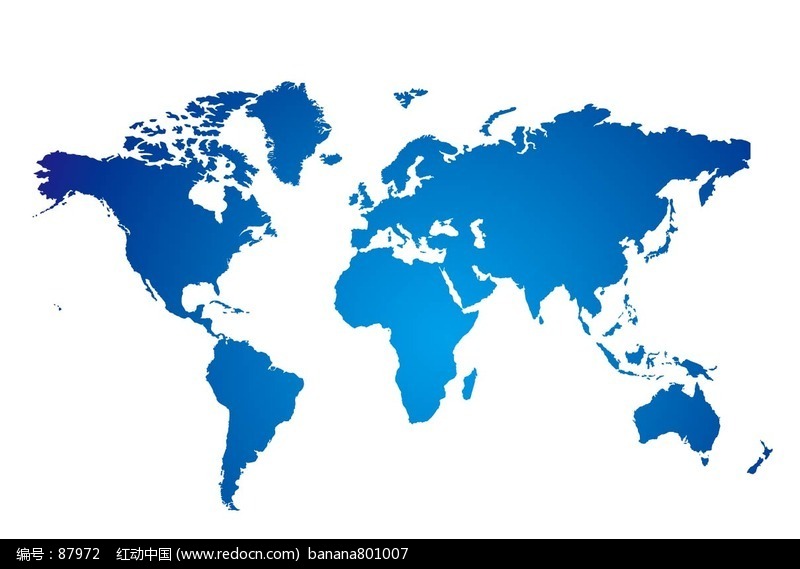 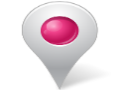 North Akandebang, India
印度北阿坎德邦
flood
/flʌd/
n.  洪水; 涨潮; 水灾
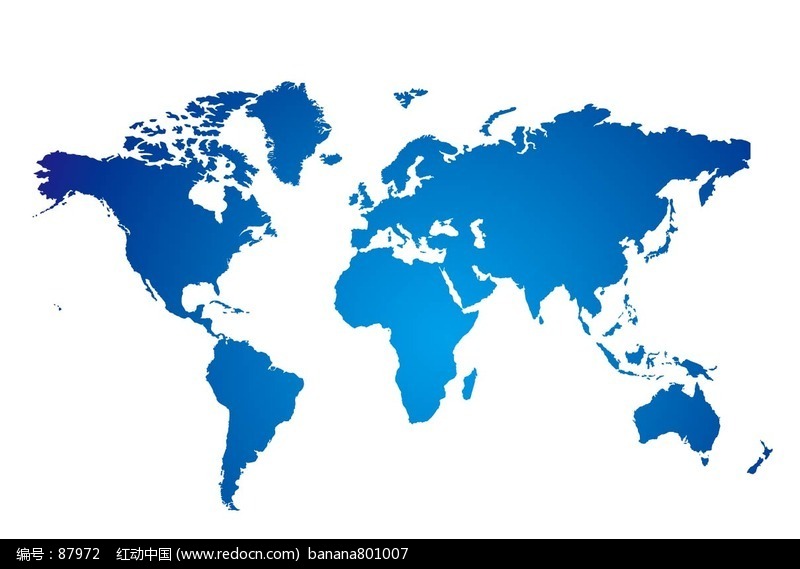 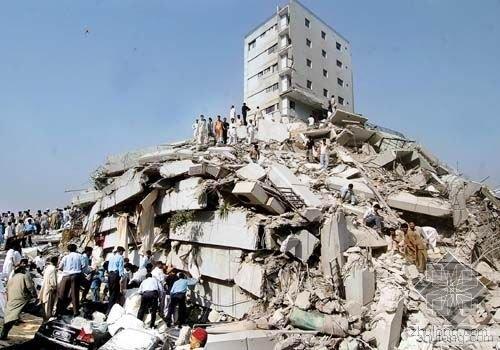 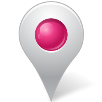 Wenchuan, China
中国汶川
earthquake
/’E:T,kwek/
n.  地震
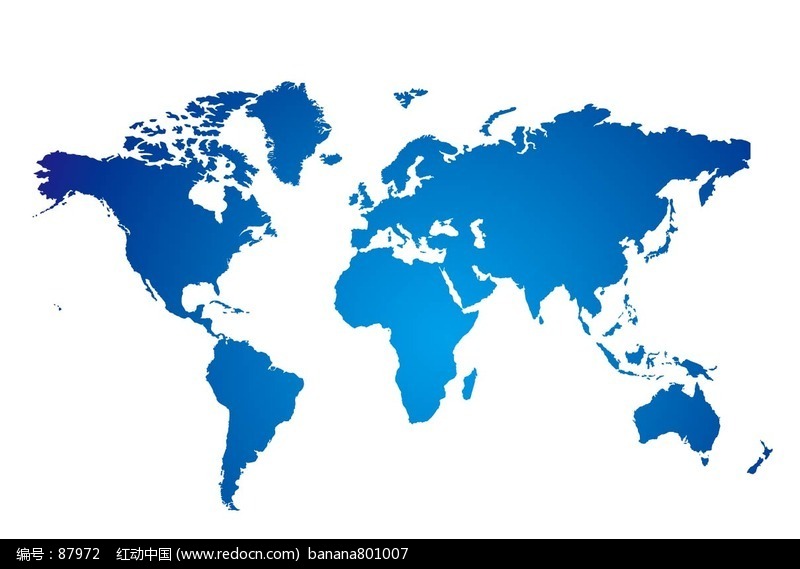 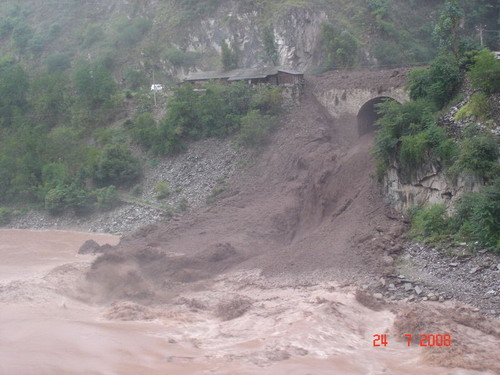 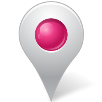 Zhouqu, China
中国舟曲
mudslide
/ˈmʌdslaɪd/
n. 泥石流
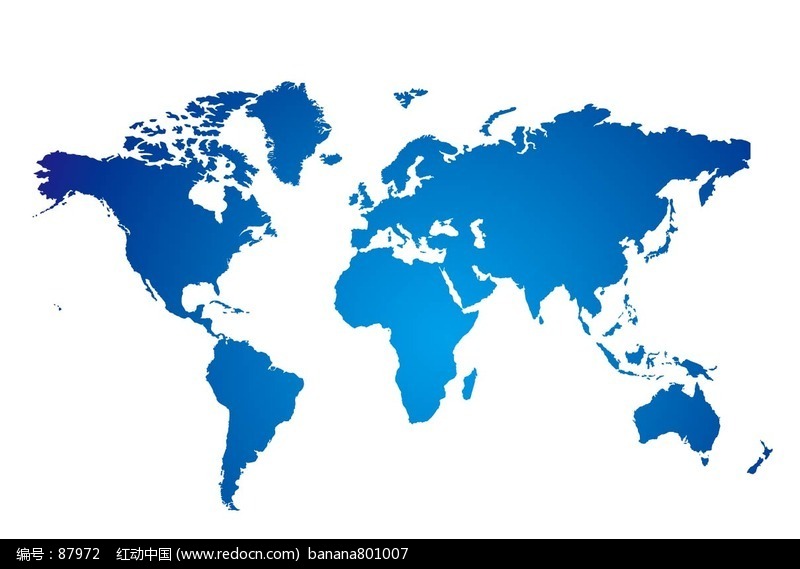 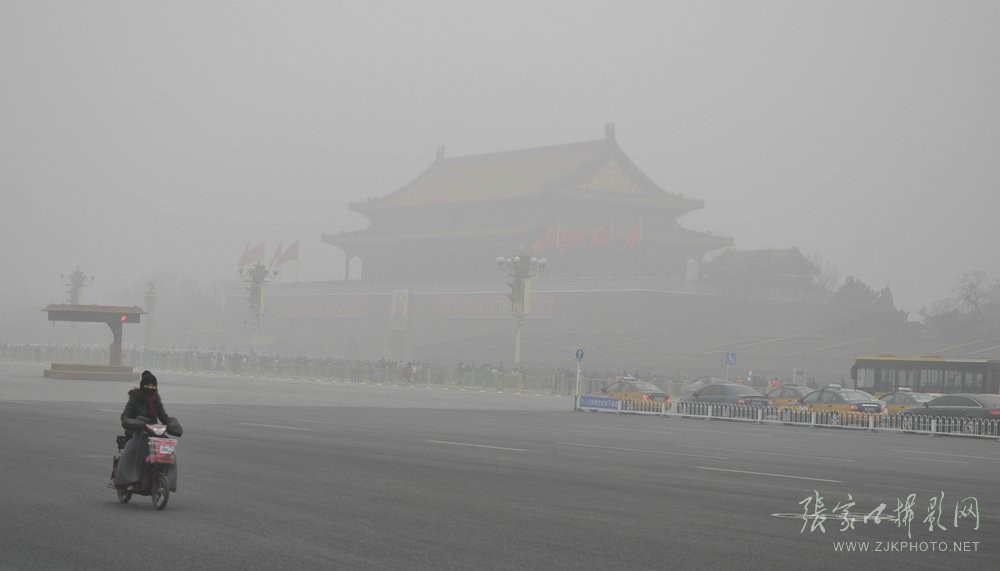 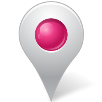 Beijing, China
中国北京
smog
/smɒg/
n.  雾霾；烟雾
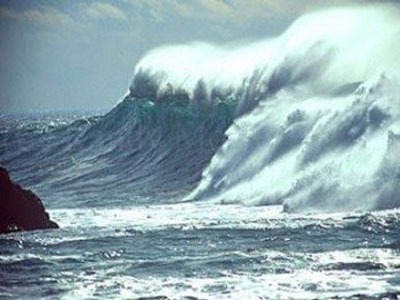 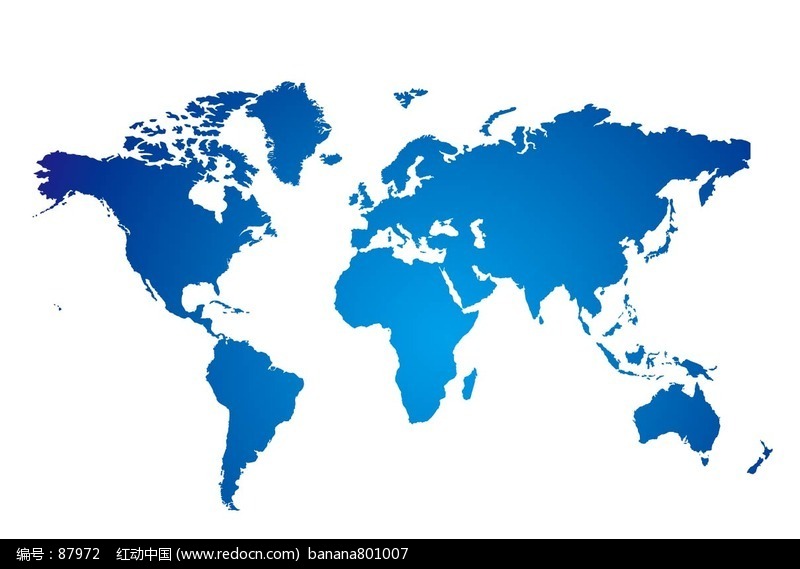 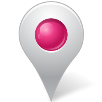 Sumtra, Indenesia
印尼苏门答腊
tsunami
/tzu:’nami/
n.  海啸
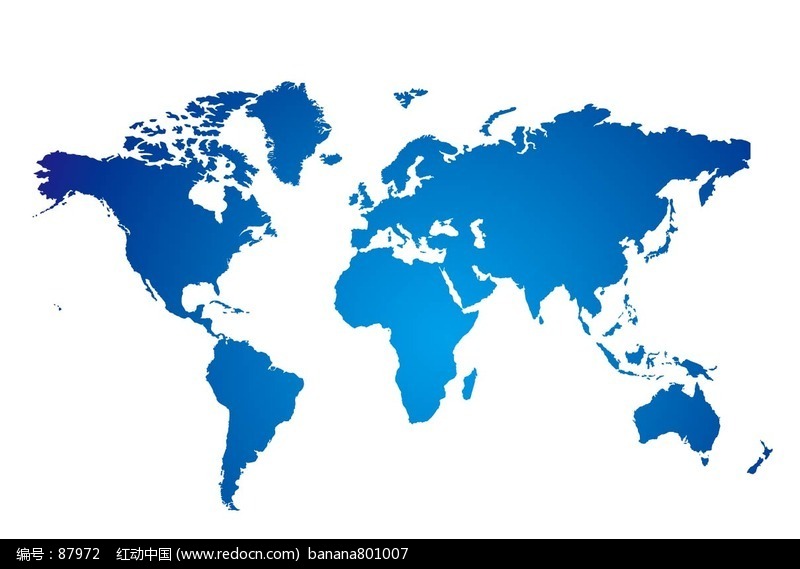 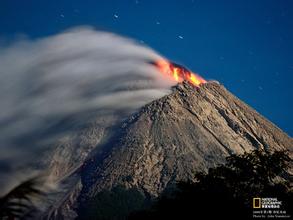 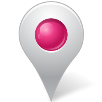 Sumtra, Indenesia
印尼苏门答腊
volcanic eruption
/vɔlˈkeɪnik/ /ɪˈrʌpt/
n.  火山爆发
The Framework of A Volcano
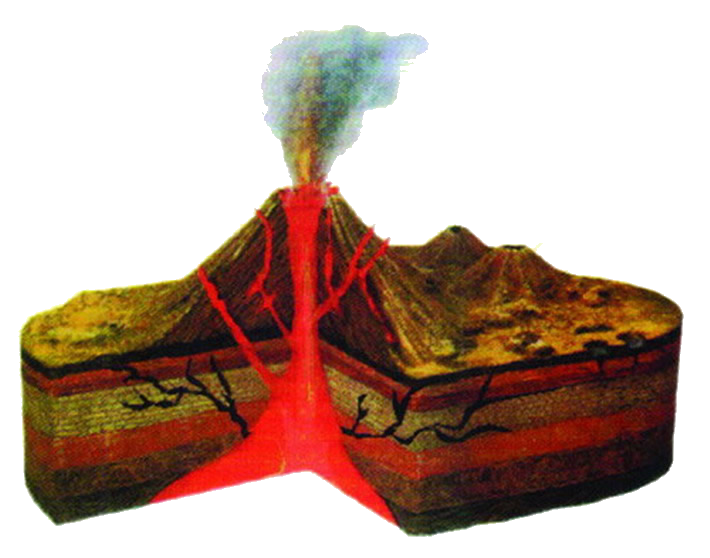 Ash cloud
火山灰
crater
火山口
Main vent
火山通道
lava
熔岩
Magma Chamber
熔浆
Where do volcanic eruptions happen frequently?
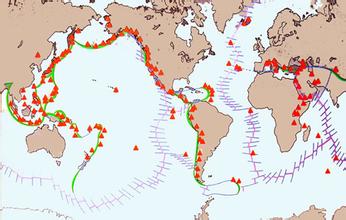 Mediterranean - Himalaya Range seismic belt
（地中海—喜马拉雅火山地震带）
Circum-Pacific seismic belt
（环太平洋火山地震带）
How many types of volcanos?
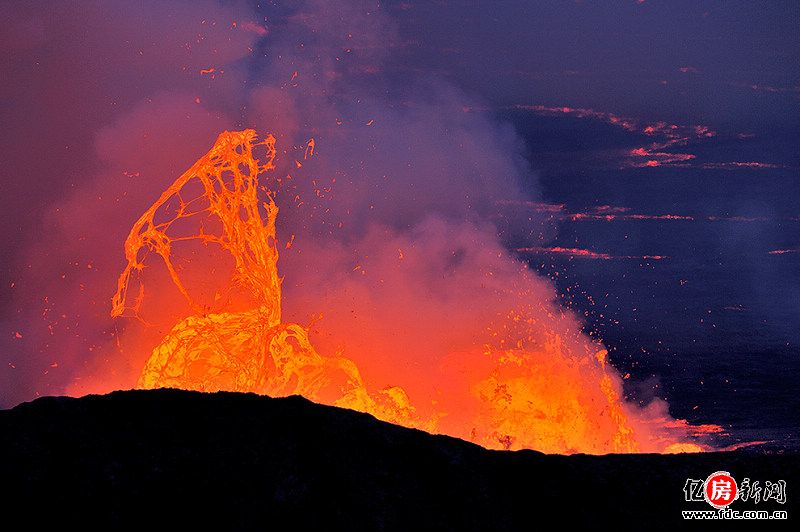 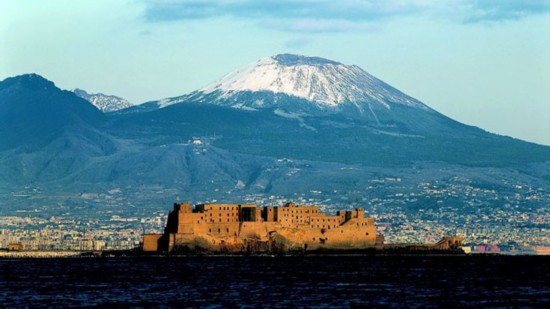 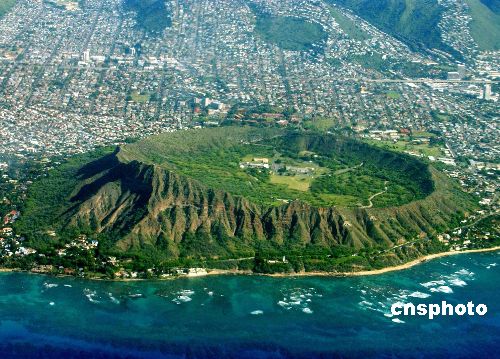 Dormant volcano(one that had erupted before)
Active volcano(one that may erupt at any time)
Extinct volcano(one that no longer erupts)
One kind of job…
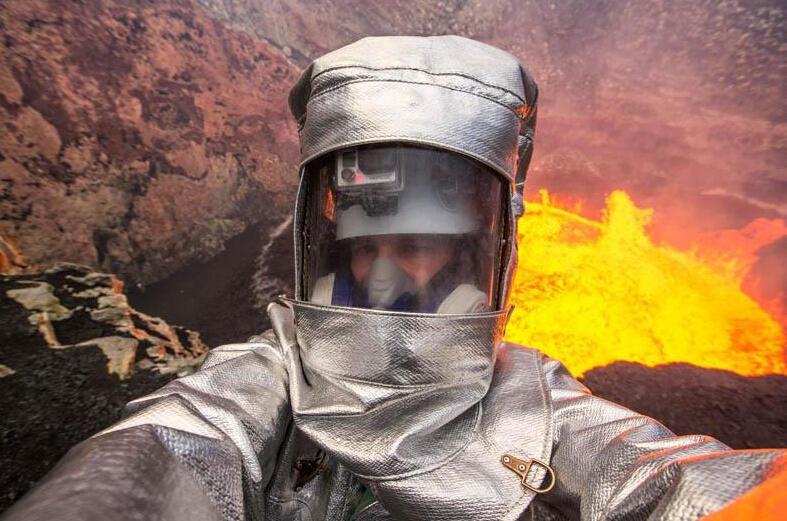 Name:  John
Job: volcanologist  /,vɒlkən’ɒlədʒɪst/
An interview with John
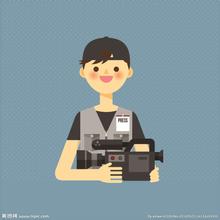 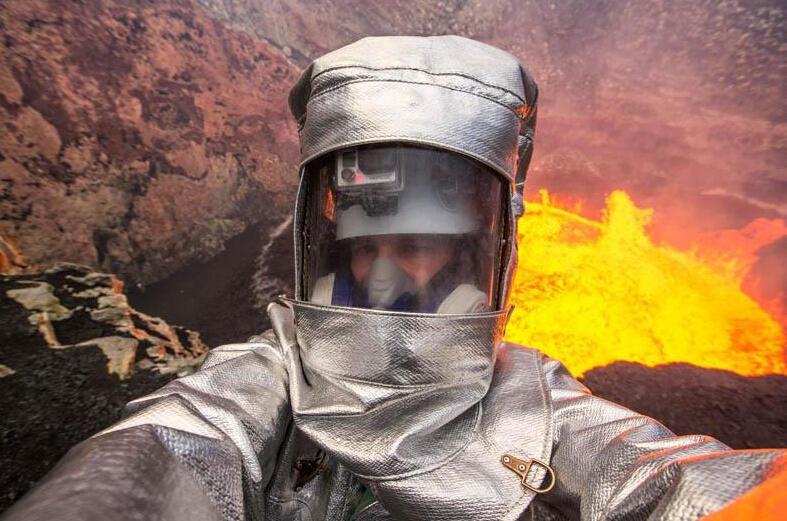 John
You
An interview with John
0:01
0:02
0:03
0:04
0:05
0:01
0:02
0:03
0:04
0:05
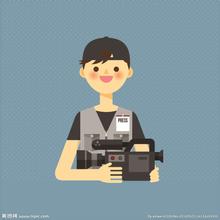 你是如何成为火山学家的？
Time’s up!
Time’s up!
I was born in Hawaii, one of the places where volcanos are most active in the world. Being very interested in volcanos, I majored in volcanology and  became a volcanologist 20 years ago.
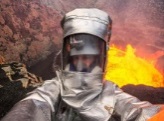 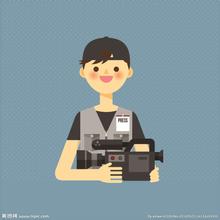 火山学家的工作是什么？
Volcanologists are responsible for recording the conditions of volcanos and assess if they are active. In addition, studying about the rocks along with them is helpful.
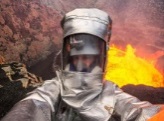 An interview with John
0:01
0:02
0:03
0:04
0:05
0:01
0:02
0:03
0:04
0:05
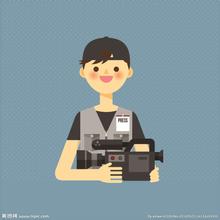 你如何保护自身安全？
Time’s up!
Time’s up!
We will pick the right time and right place ahead of the our move. What’s more, everyone should put on the protective suit so as to prevent heat as much as possible.
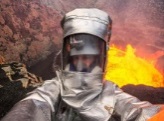 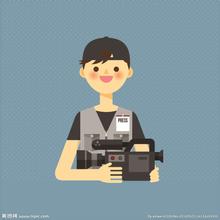 这份工作有趣在哪里？
Seeing the inside of a volcano is extremely exciting. Every time you have to be quick and decisive because you can’t stay there for a long time.
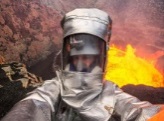 A self-evaluation about yourself
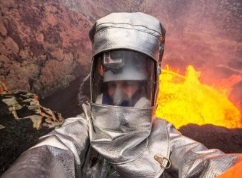 If you answer  “yes” for all these questions, then volcanology can be a good career for you.
For more information, you can read my passage below!